凝“新”细规划 扬帆新征程
汇报人：冯源
自我介绍
Contents
职前准备
发展目标
本学年规划
PART 1
自我介绍
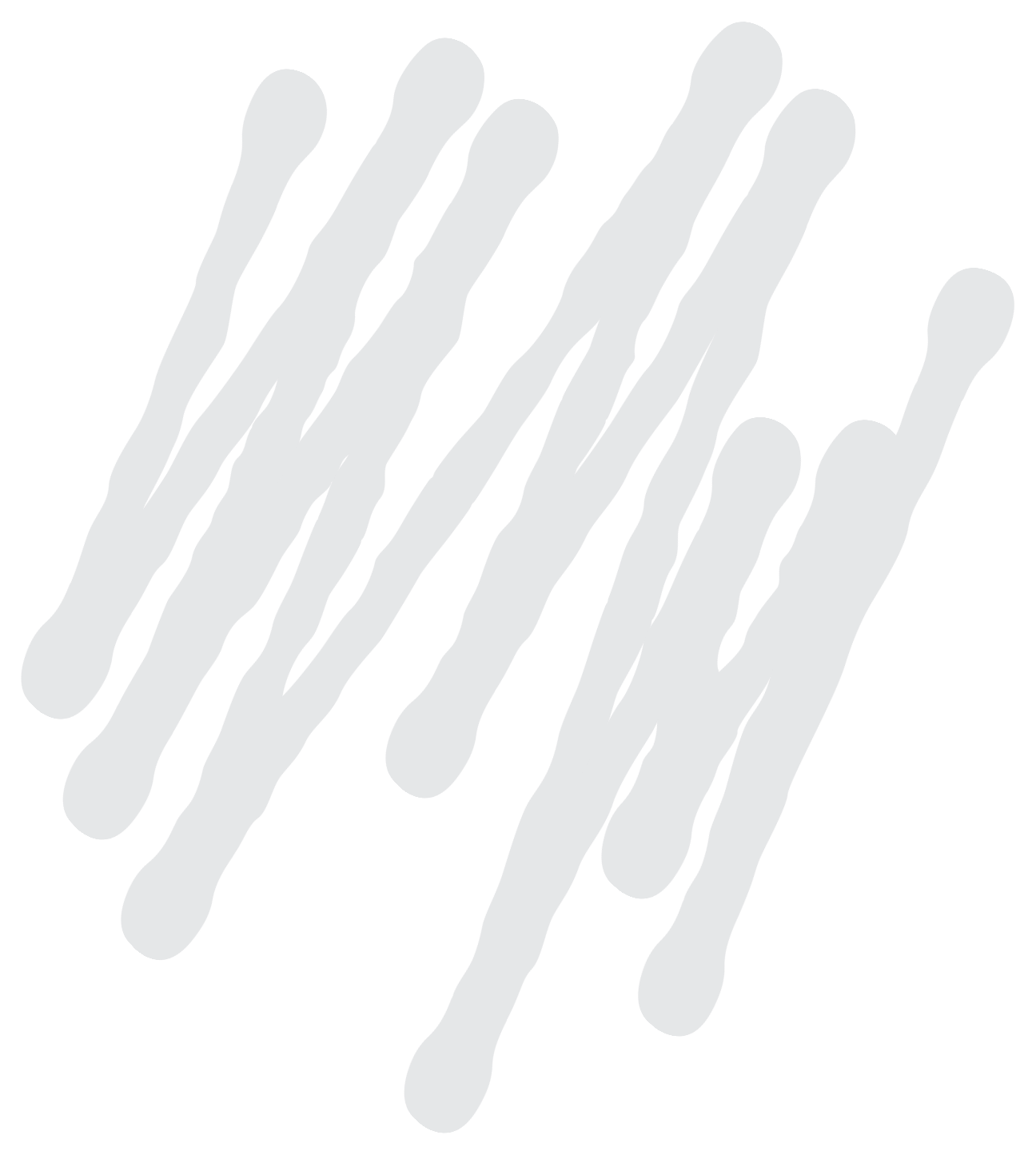 关于我
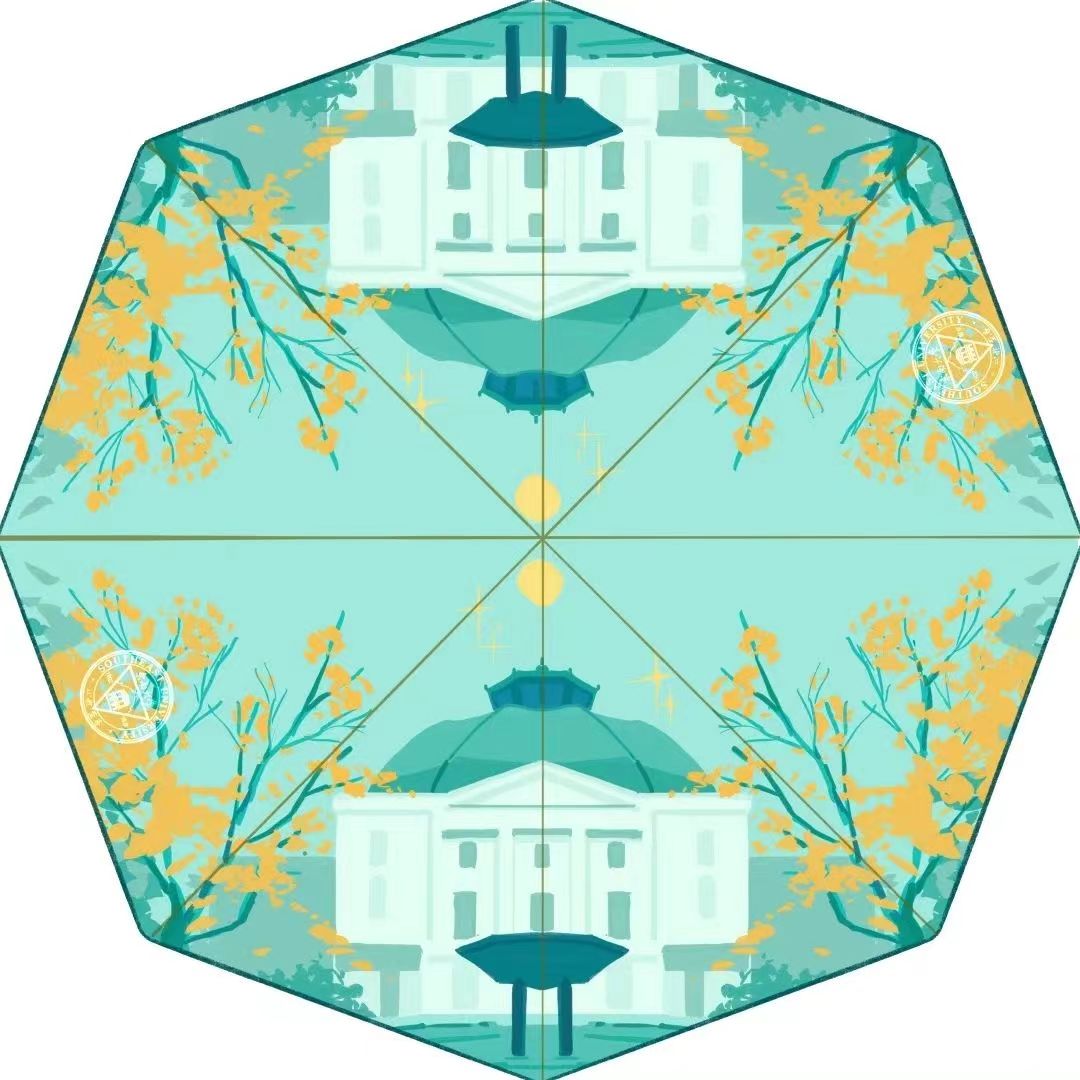 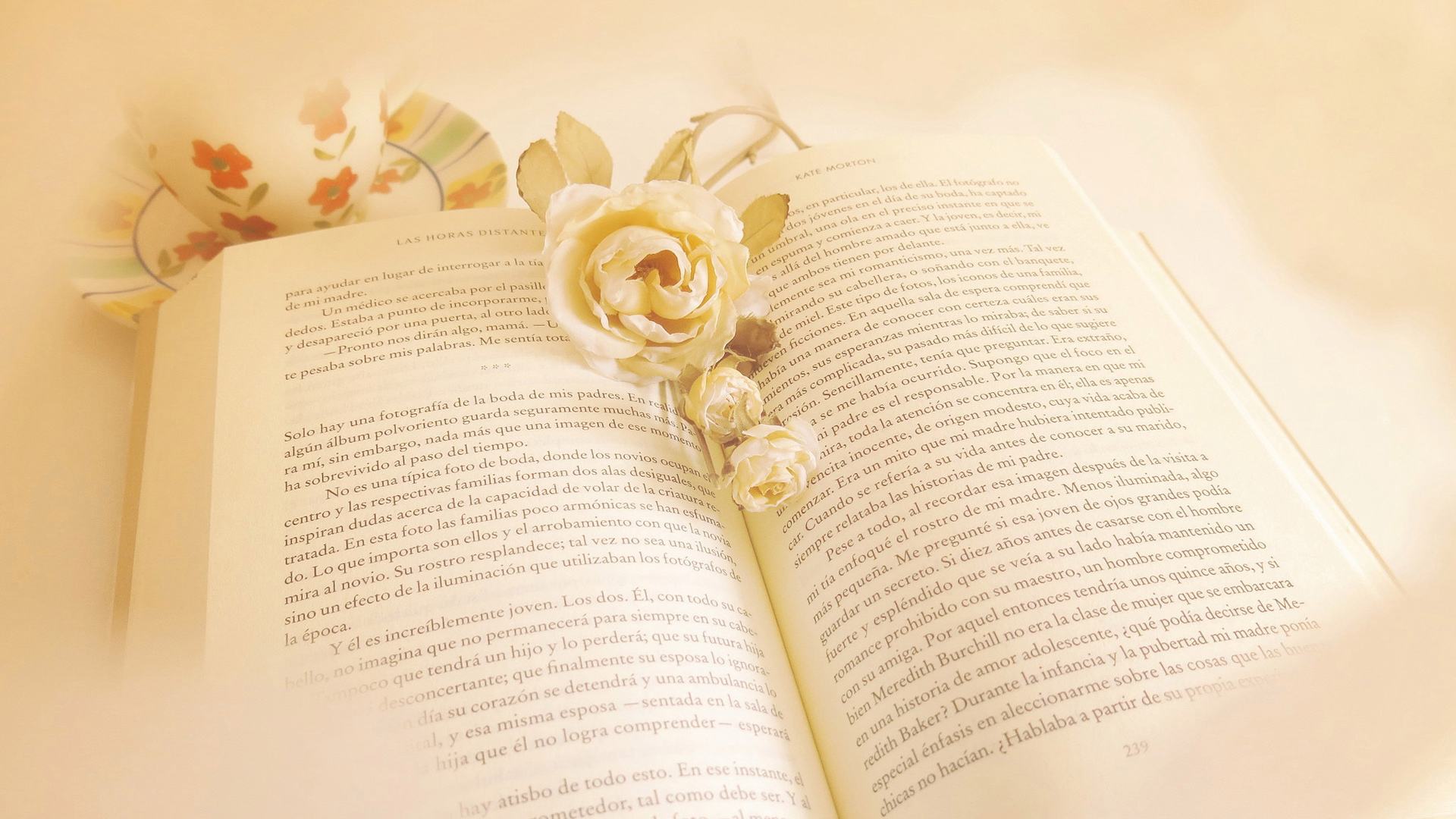 东南大学
英语语言文学
止于至善
文学理论，文学作品
文化，历史，艺术……
我的经历和荣誉
我的经历
世界女排联赛总决赛志愿者
白叶英剧社字幕组翻译
河海大学英语专业四级助教
东南大学研究生公共外语助教

我的荣誉
东南大学外国语学院三好学生
东南大学外国语学院研究生会优秀部长
东南大学研究生公共外语课程优秀助教
优势
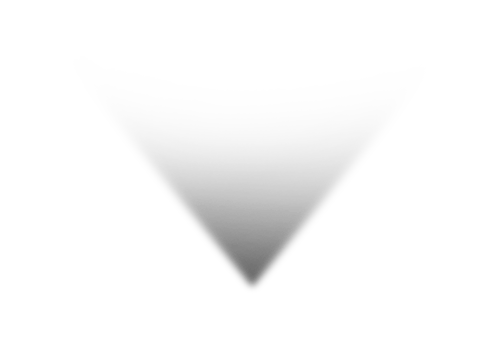 1
1.热爱教育事业，关爱学生，尊重学生，喜欢和同学们沟通交流。
2
2.责任心强，工作认真，勤奋努力，耐心细致，严于律己，虚心进取。
3
3.具备一定的专业素养，可以将大学和研究生阶段学到的相关知识运用到自己的教学中，拓宽同学们的视野，培养同学们的创新能力和批判性思维。
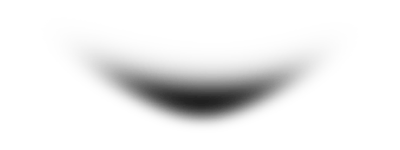 4.学习能力较强，可以较快地学习和理解新的教育教学理念、理论知识等。
4
5
5.关注细节，善于发现问题、总结反思。
不足
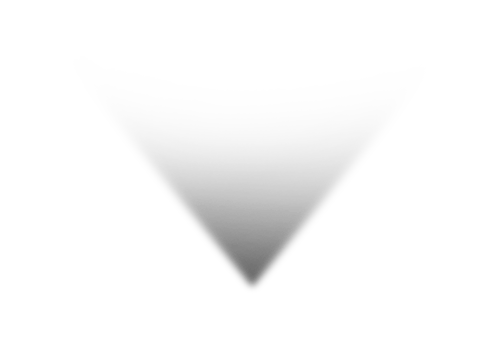 1
1. 对教育学、心理学、教育心理学等方面的学习还不够深入。
2
2.教学经验不够丰富，课堂教学不够灵活。
3
3.班级管理经验不足，还不太能把握与学生相处的“度”。
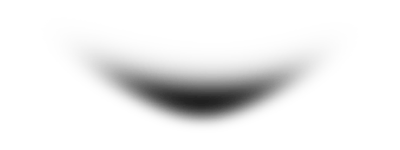 4
4.对同学们的学习能力、心理状况了解不够深入。
PART 2
职前准备
职前准备
01
02
03
线下准备
物品准备（三个本子、办公用品）
复习新课标
熟悉教材、备课
线上学习
线上培训
线上优质课
公众号素材
知识拓展
阅读积累
口语练习
办公技能
PART 3
发展目标
发展目标
2022-2025
2025-2035
2035-？
合格教师
学科带头人
特级教师
模仿名师，找到自己的风格
教学教研并行
追求卓越
四有好老师
PART 4
本学年规划
本学年规划
01 教学
1.尽快熟悉教学流程，适应自己的教师身份。
2.尽快熟悉新课标、教材和教法，立足学情，备好每一节课，反复打磨自己的课程，认真完成高一英语教学任务，做一名合格的英语教师。
3.积极听课，多向老教师学习请教，总结经验；抓住各种线上、线下学习机会，学习先进的教学理念和方法，不断提升自己的教学水平。
4.认真批阅学生的作业和试卷，耐心辅导学生，总结每位同学的学习规律，因材施教。
5.课后及时总结经验，多多反思，不断完善自己的课程，提升专业能力和教学水平。
02 教研
1.积极参加校内校外的教研活动，积累并总结经验。
2.及时发现课堂问题，总结教学经验，探索相应的解决办法，并应用到教学中。
Thanks
2022.8.28